Title
Authors
Institution
Titles at least 48 point font
Text at least 40 point font
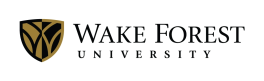